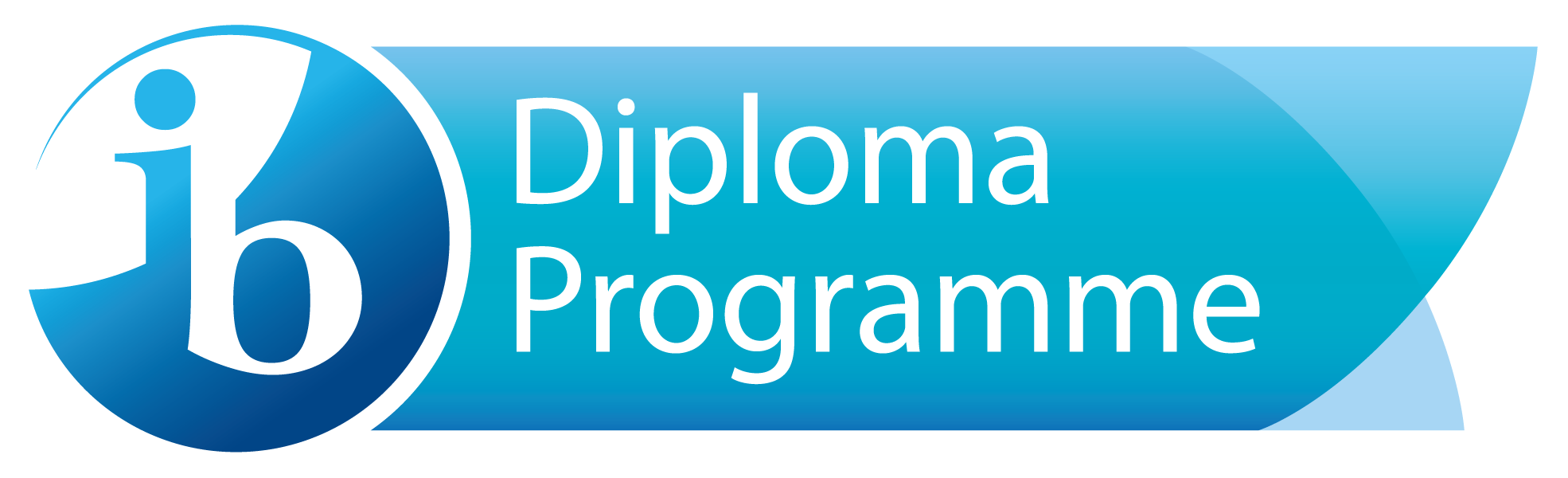 International BaccalaureateDiploma Programme
A challenging curriculum for the 21st Century.
Weber High School is a candidate school* for the Diploma Program. This means we are pursuing authorization as an IB World School. These are schools that share a common philosophy—a commitment to high quality, challenging, international education that Weber High School believes is important for our students.
Last year there were 86 schools who became authorized IB Diploma program schools.
25 schools were authorized in Asia
38 schools were authorized in Europe
23 schools were authorized in the Americas
13 schools were from the United States
What is IB?
Founded in 1968, the International Baccalaureate® (IB) is a non-profit educational foundation offering four highly respected programs of international education that develop the intellectual, personal, emotional and social skills needed to live, learn and work in a rapidly globalizing world.

Specifically, the Diploma Program is a rigorous, interdisciplinary, international college preparatory program
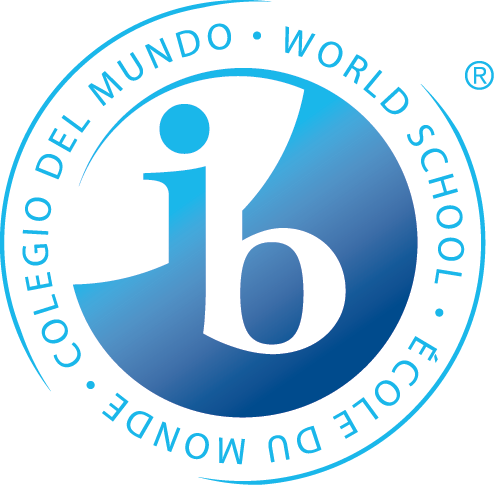 Mission statement
The International Baccalaureate® aims to develop inquiring, knowledgeable and caring young people who help to create a better and more peaceful world through intercultural understanding and respect.
To this end the organization works with schools, governments and international organizations to develop challenging programs of international education and rigorous assessment.
These programs encourage students across the world to become active, compassionate and lifelong learners who understand that other people, with their differences, can also be right.
The IB Learner Profile
The aim of all IB programmes is to develop internationally minded people who, recognizing their common humanity and shared guardianship of the planet, help to create a better and more peaceful world.

IB Learners strive to be:
Open-minded
Caring
Risk-takers
Balanced
Reflective
Inquirers	
Knowledgeable
Thinkers
Communicators
Principled
Benefits of IB
IB Students generally will…
be encouraged to think independently and drive their own learning
take part in programs of education that can lead them to some of the highest ranking universities around the world
become more culturally aware, through the development of a second language
be able to engage with people in an increasingly globalized, rapidly changing world
earn up to 30 college credits upon earning an IB Diploma
Benefits of IB
Benefits of IB – student quotes
Benefits of IB
University Graduation Rates
The average four-year graduation rate of all DP students (both diploma earners and non-earners) was 79% compared to 39% of all students.
IB Coursework
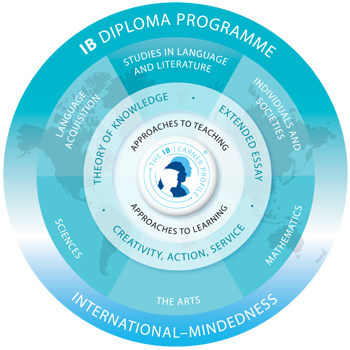 IB organizes teaching and learning through 6 subject groups creating the wheel
Students must choose a course of study from within each subject group

Student must choose 3-4 subjects to study at HL and 2-3 subjects to study at SL
IB Coursework
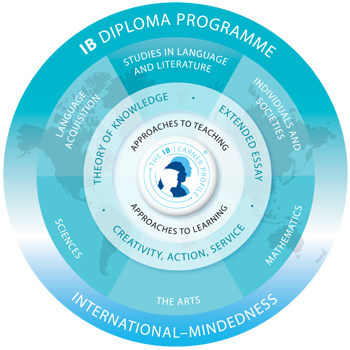 The Core of IB
EE – a 3000 to 4000 word research paper on a topic of the students choice
TOK – A discussion oriented class that ties all of the IB subject matter together with the underlying question “what is knowledge?”
CAS – CAS is different from other IB courses because it involves learning by experience, which differs in many ways to learning in a classroom. CAS is intended to move students out of the academic arena and help them learn through life experiences and counterbalance the academic pressure of the rest of the IB Program. CAS activities and projects must span the full 2 years of the program.
IB EXPECTATIONS
About 2-3 hours of homework a night or 10-15 hours a week
Lots of exams and papers, critical thinking, research, lab work
3000 – 4000 Word Extended Essay
Approximately 150 hours of activity and service
Because of all this, colleges know you’re top-shelf material, that’s why they prefer IB graduates
IB Student Support at Weber
DP Preparation structure
Honors or AP courses in 9th and 10th grade
Emphasis on ATL skill development
Utah Graduation Requirements in 10th grade
Flex period offers extra help sessions by subject area
2 year TOK course offers built in support time for EE research and CAS coordination
CAS Supervisor
EE Supervisor
Counselor Support
College Guidance 
Cohort/Peer Groups
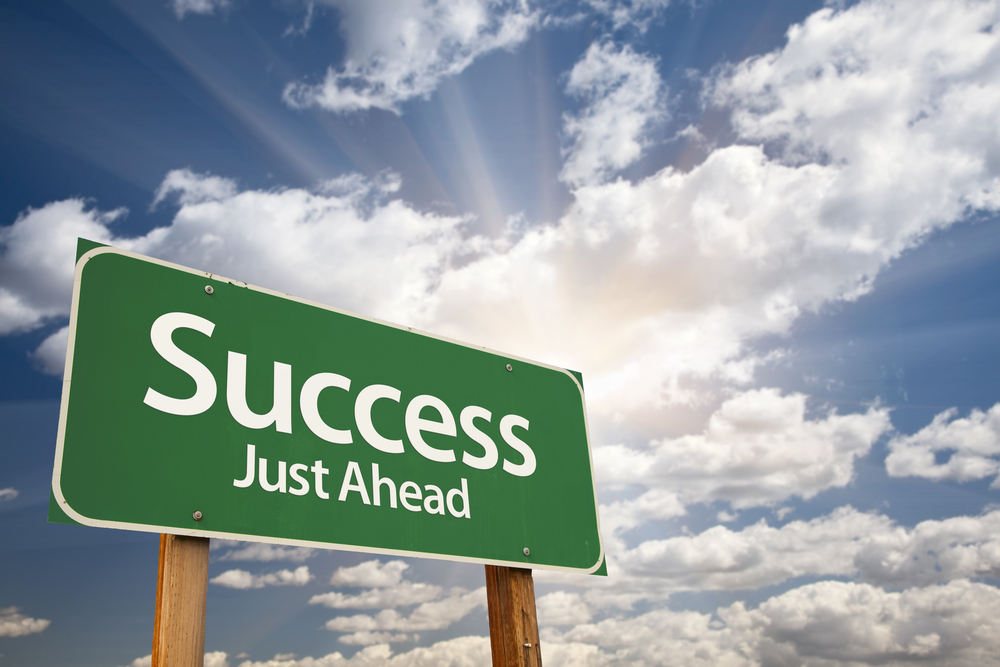 We are here to support you on your journey to DP success!!
IB Requirements and Weber High
HL Courses – 2 years
SL Courses – 2 years
Group 1* – Language and Literature
Group 3* – History – History of the                  Americas and 20th Century world Group 4 – Biology or Chemistry
Group 6 – Visual Arts
Group 2* – Spanish B (1yr) or Ab Initio Spanish  
Group 4 – Biology 
Group 5* – Math 
Group 6 – Theatre (1 year)
As a school this is what we will offer to start the IB DP Program. We would like to offer more courses as the program grows. Future course options might be:
Group 2 – German Ab Initio (SL), Spanish HL, Chinese SL and HL
Group 3 – Business Management (SL and HL), Psychology (SL),                 Art History (SL)
Group 4 – Sports, Exercise, and Health Science (SL), Computer                 Science (SL)Group 5 – Math HL
Group 6 – Music (SL and HL)
CORE*
Theory of Knowledge
Extended Essay
C.A.S.
*Required courses
Earning an IB Diploma
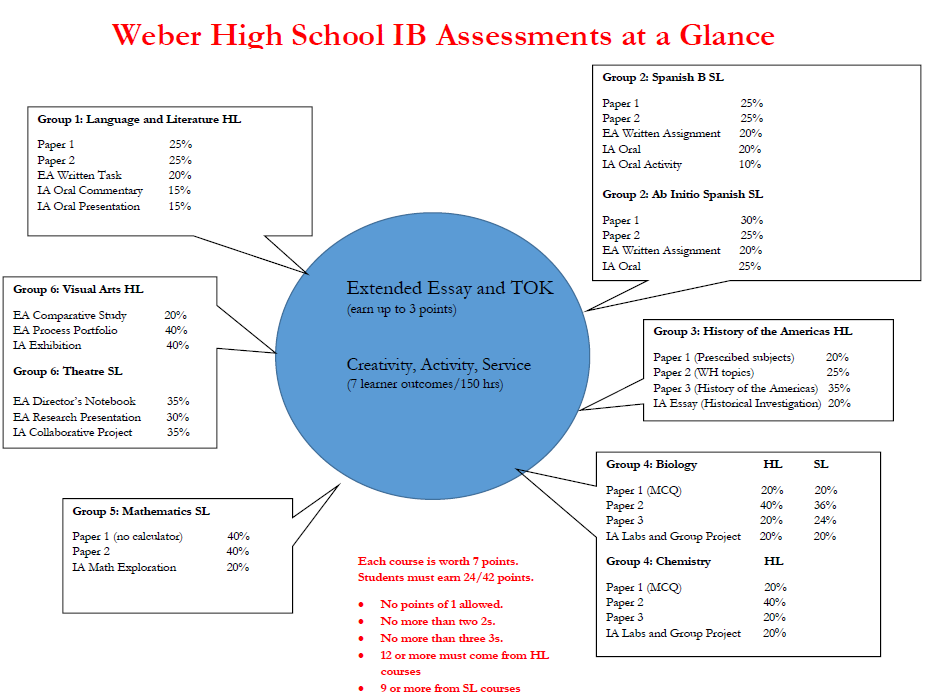 AP or IB, that is the question…
IB
AP
“Complete Program”
Interdisciplinary
   Internally and externally       assessed
       Grading scale 1-7
        4 is a “passing” score
        Specific curriculum         requirements across        the disciplines 
    Develops whole student         (CAS, EE, TOK)
Classes stand alone
      Externally assessed
       Grading scale 1-5
3 is a “passing” score
   Large selection of                      classes
  Can pick and choose      subjects to take by                     preference
High rigor
College level coursework/ curriculum
Potential college credit
College recognition
of challenge
What should I take in 9th grade to prepare for IB?
IB will fill up most of a student’s schedule in 11th and 12th grade so students should complete their graduation requirements in 9th and 10th grade
We suggest that all 9th graders take the following course:
English
Geography
Earth Science, Physics, or Biology
Math 1 
Computer Tech
PE
Spanish (recommended but not required)
Try to take Honors or AP courses if they are offered
What should I take in 10th grade to prepare for IB?
IB will fill up most of a student’s schedule in 11th and 12th grade so students should complete their graduation requirements in 9th and 10th grade
The following courses are required for graduation but NOT covered in IB
CTE Elective
Government
Financial Lit
Health
PE – Fit for Life
In addition to the courses listed above, students still need to take
English 10 Honors
Biology, Chemistry, or Physics*
Secondary Math 2 
Spanish
You will also want to take Honors or AP courses in all of your core classes
Weber High Sample Schedule: the average student
Weber High Sample Schedule: THE Overachiever
Weber High Sample Schedule: The ART Student
College Credits
Weber State – 30 credits with Diploma, where and what type depends on the courses you take and the exam scores.
http://www.weber.edu/Admissions/International_Baccalaureate.html 
University of Utah – 30 credits with Diploma, where and what type depends on the courses you take and the exam scores.
http://admissions.utah.edu/apply/special-credit/international-baccalaureate-credit.php 
SUU – 30 credits with Diploma, where and what type depends on the courses you take and the exam scores.
https://www.suu.edu/registrar/additional-credit.html 
Utah State University – no more than 30 college credits with diploma based on specific exam scores
http://catalog.usu.edu/content.php?catoid=12&navoid=3179 
UVU - Students may receive up to 3 credits for scores of 5 to 7 on standard-level exams and 6 credits for scores of 5 to 7 on higher-level exams with a maximum of 30 credits. Will give credit for EE, CAS, and TOK
https://www.uvu.edu/transfer/internationalbaccalaureate.html 
SNOW, SLCC, and DIXIE STATE - 30 credits with Diploma, where and what type depends on the courses you take and the exam scores.
QUESTIONS?
Visit our IB website at   https://weberhighib.weebly.com/
Contact :Marcia Kloempken
IB Coordinator 
makloempken@wsd.net
801-476-3744